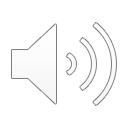 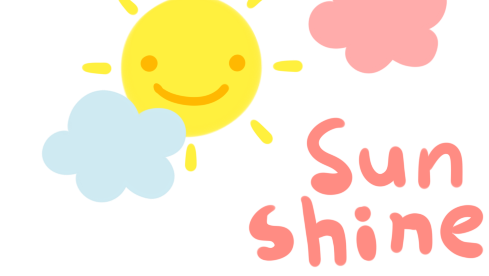 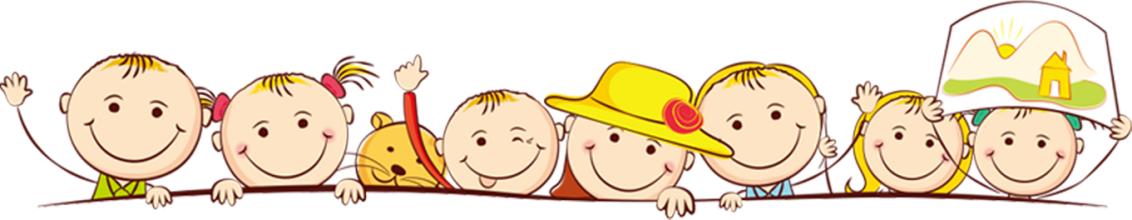 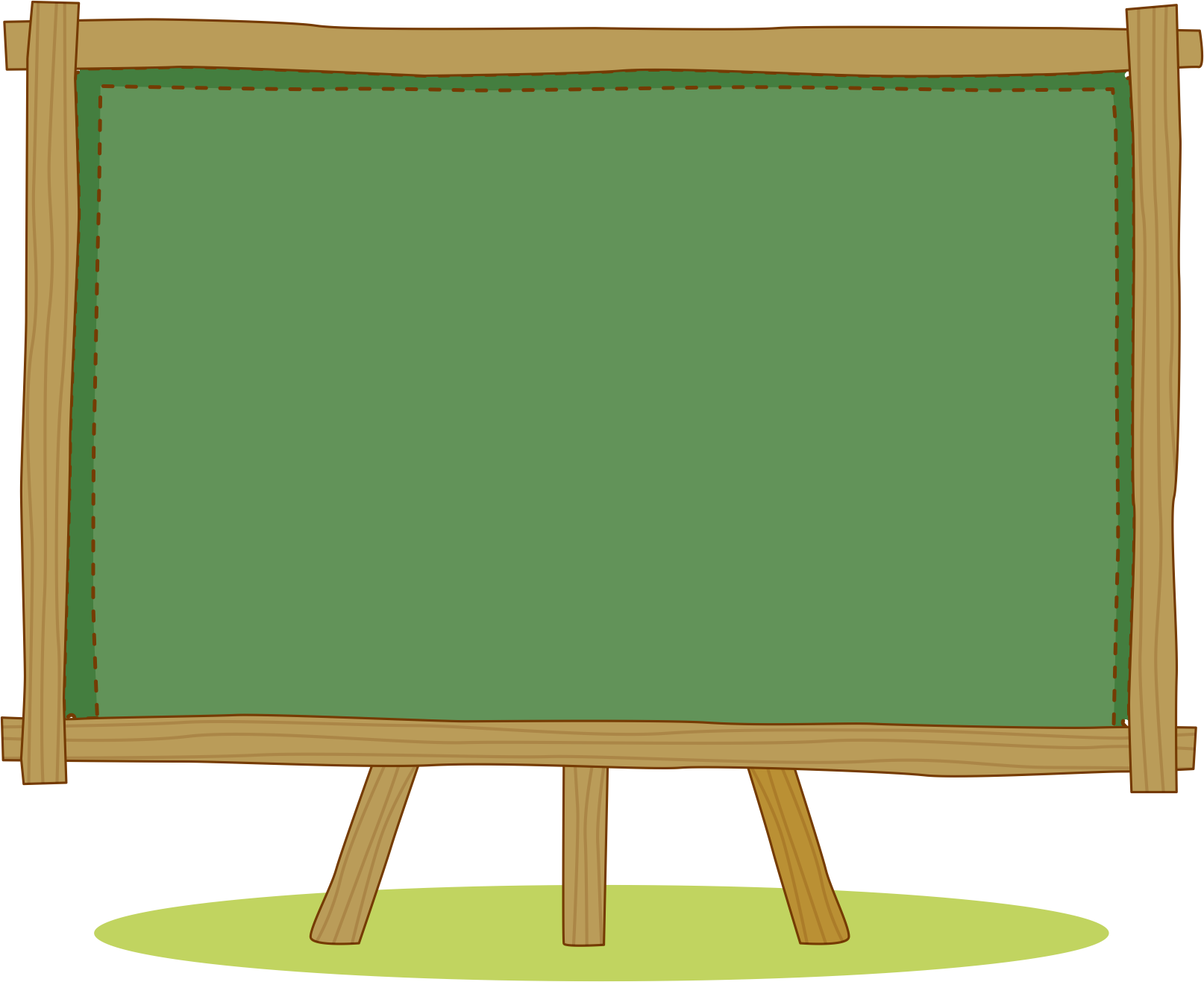 CHÀO MỪNG 
CÁC CON ĐẾN VỚI TIẾT TIẾNG VIỆT LỚP 1
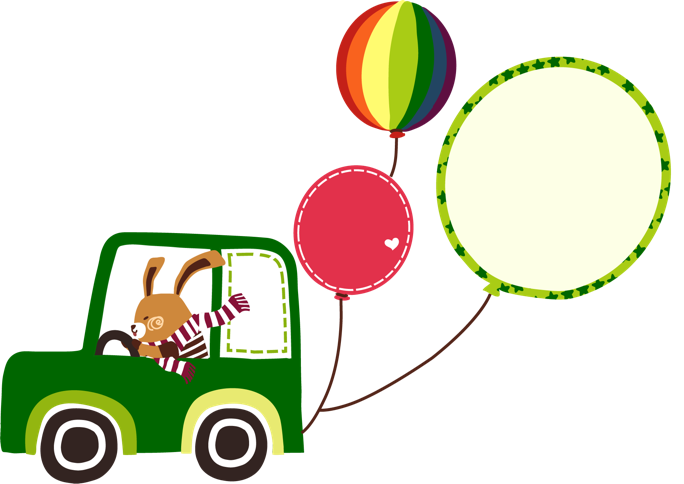 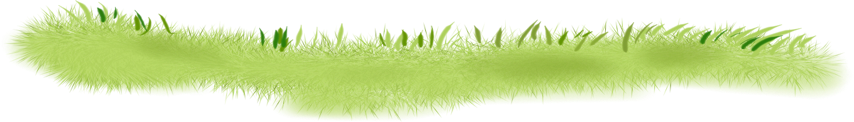 Khởi động
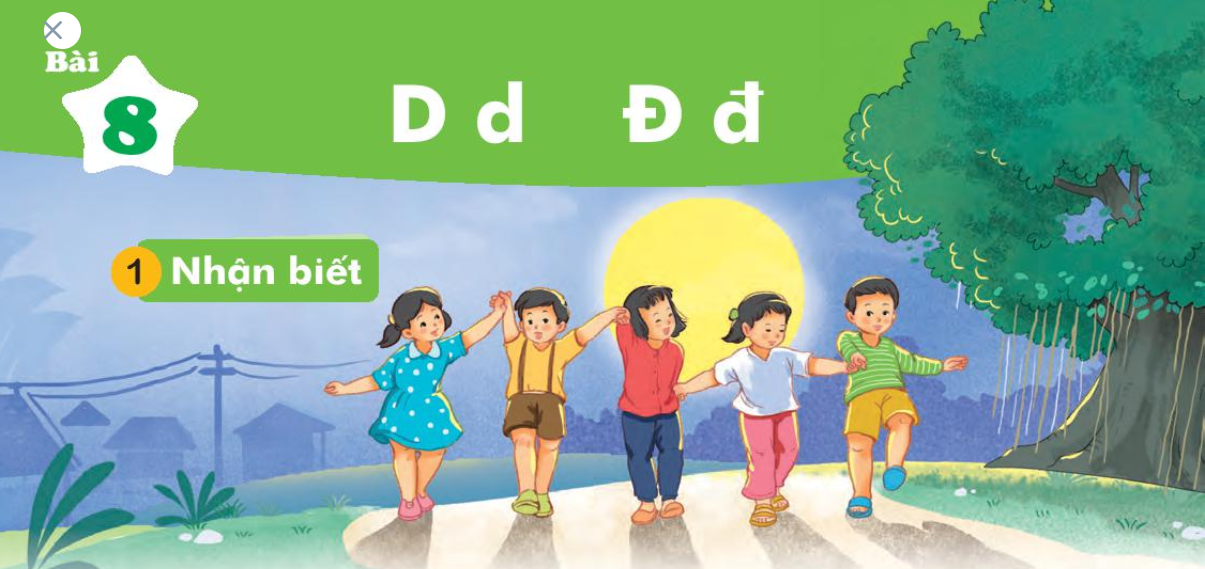 Bài
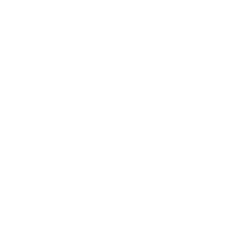 8
Dưới gốc đa, các bạn chơi dung dăng dung dẻ
D
d
đ
d
d
d
d
D
Nhận biết
1
đ
Đ
Nhận biết
1
d
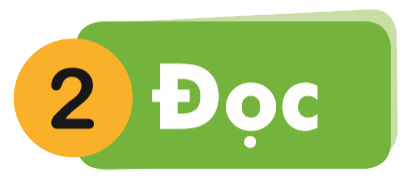 d
e
dẻ
da
dẻ
dế
đ
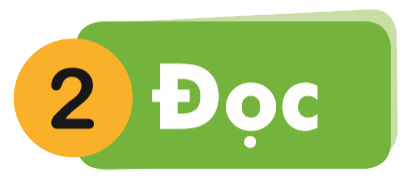 đ
a
đa
đá
đò
đổ
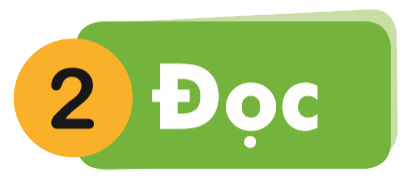 d
đ
d
a
e
đ
dẻ
đa
dẻ
dế
đá
đò
đổ
da
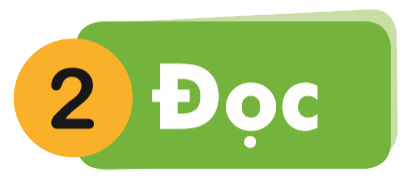 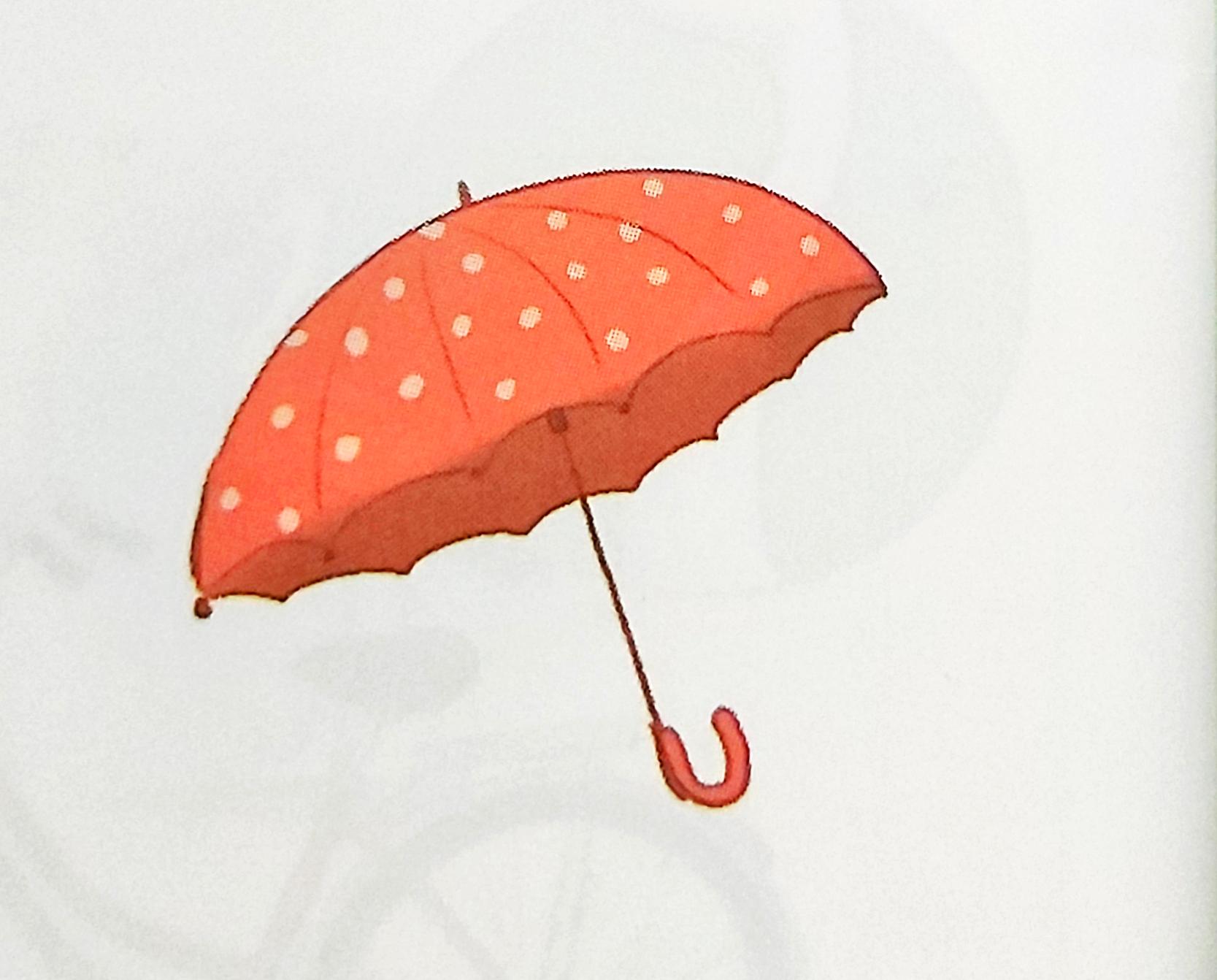 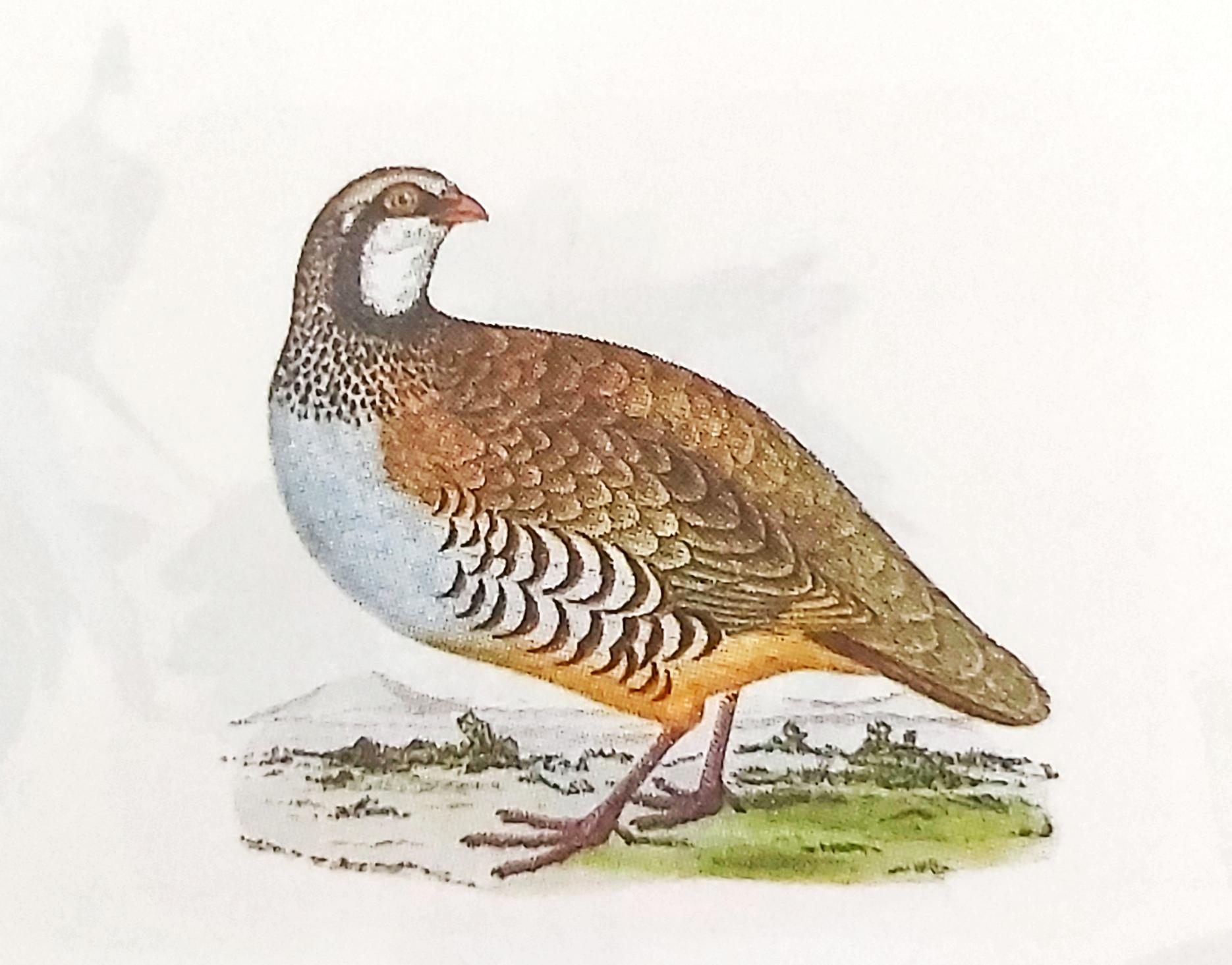 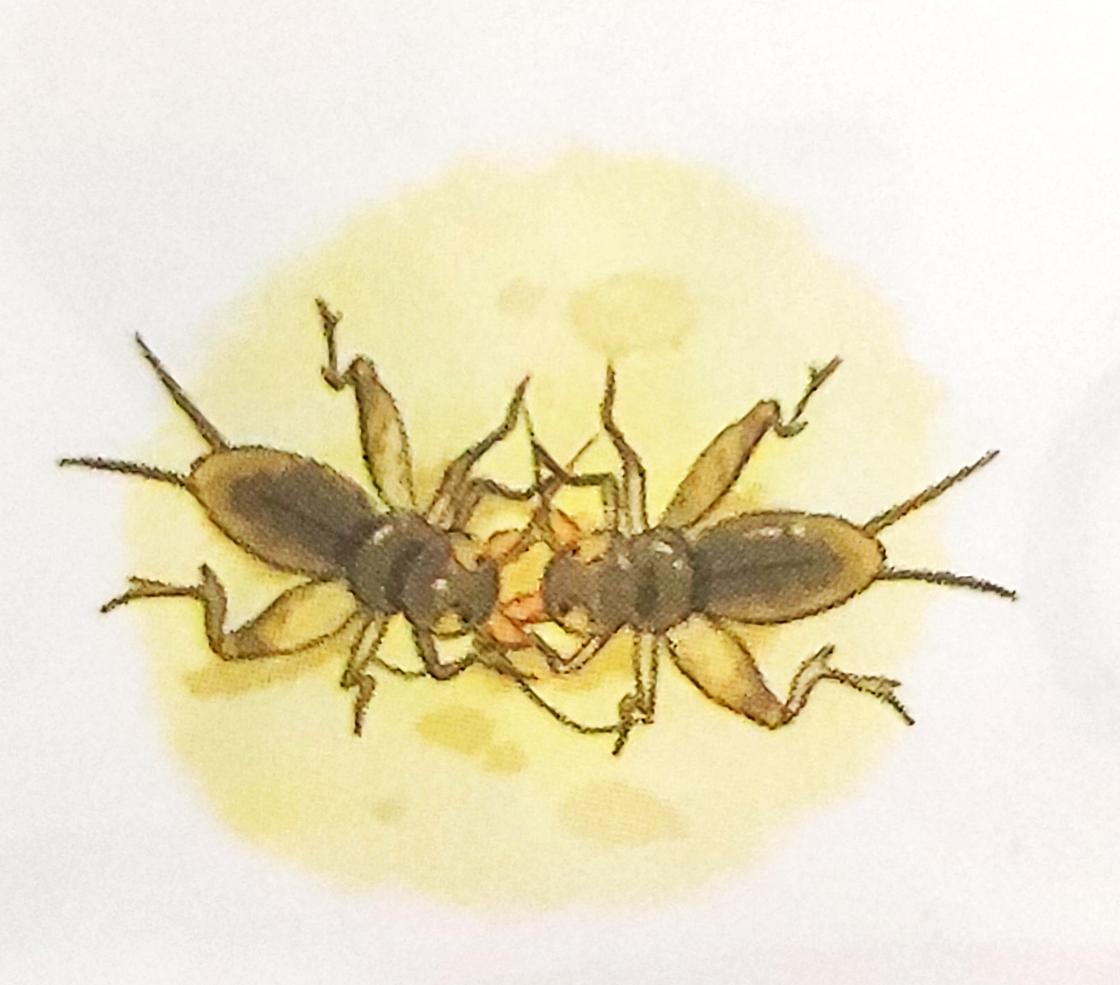 đá dế
ô đỏ
đa đa
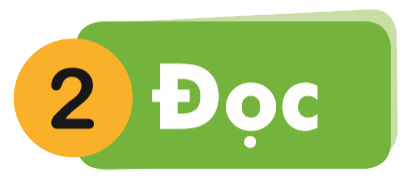 d
đ
d
e
đ
a
dẻ
đa
da
dẻ
dế
đá
đổ
đò
đá dế
ô đỏ
đa đa
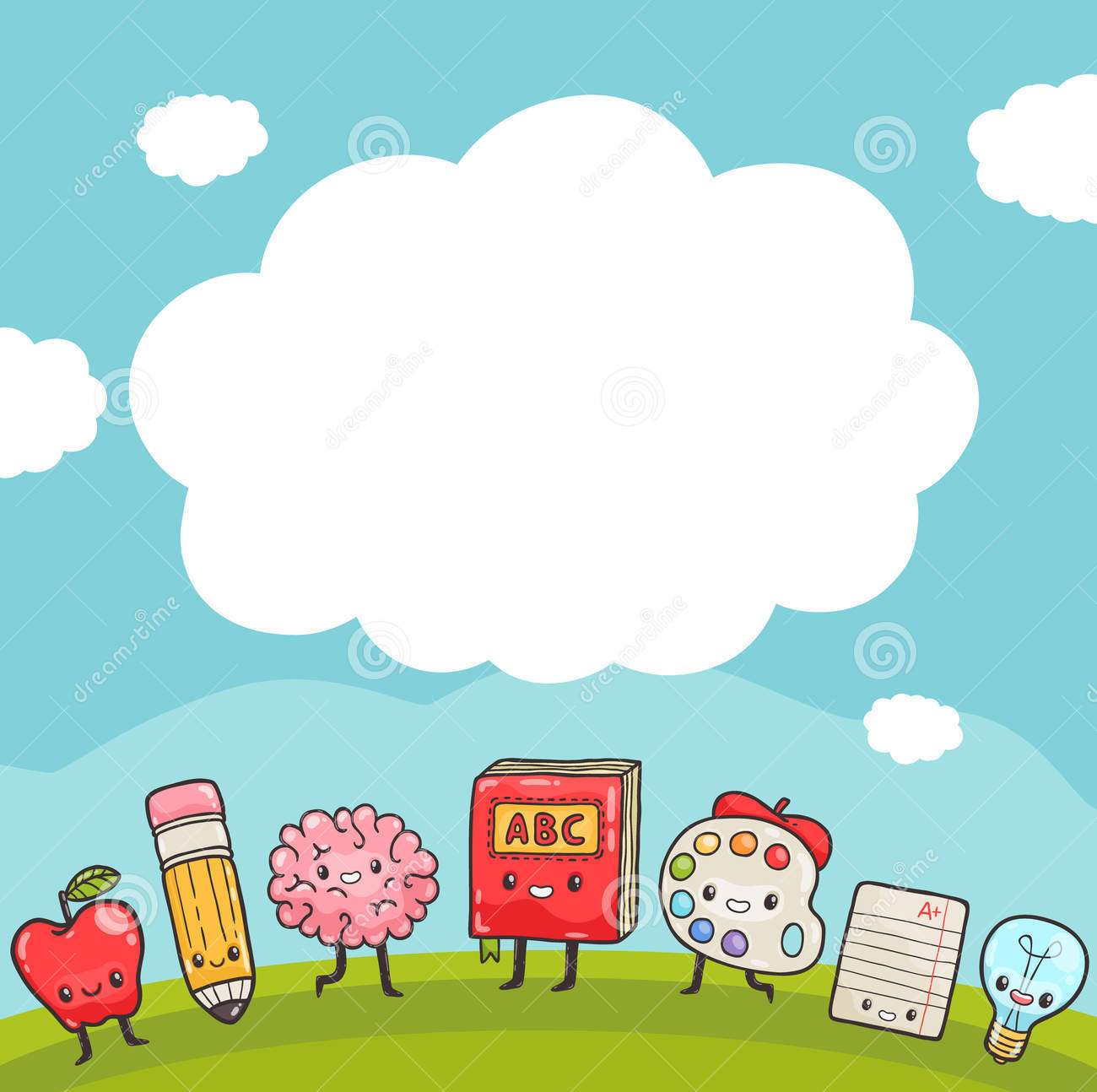 CÙNG THƯ GIÃN NÀO
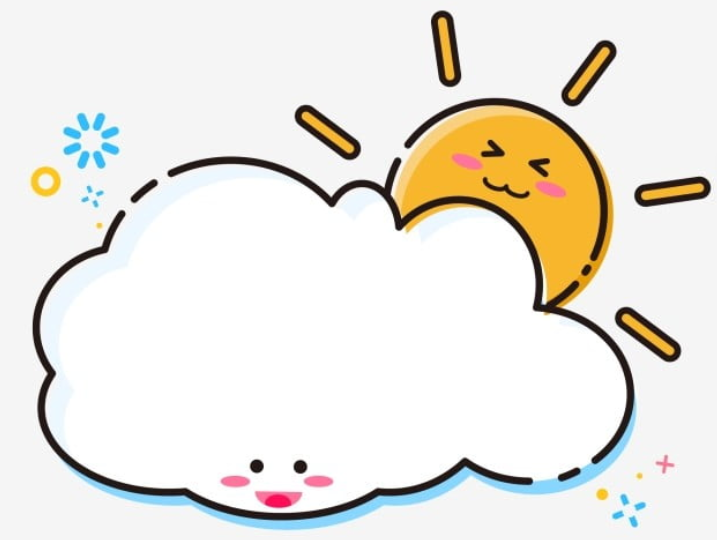 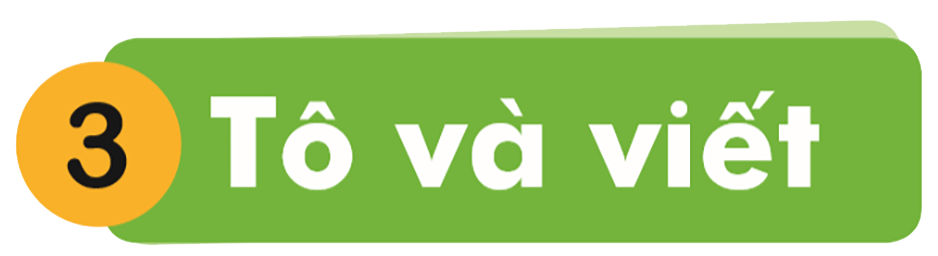 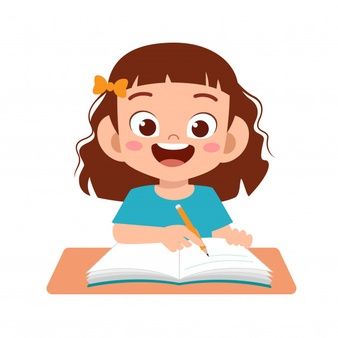 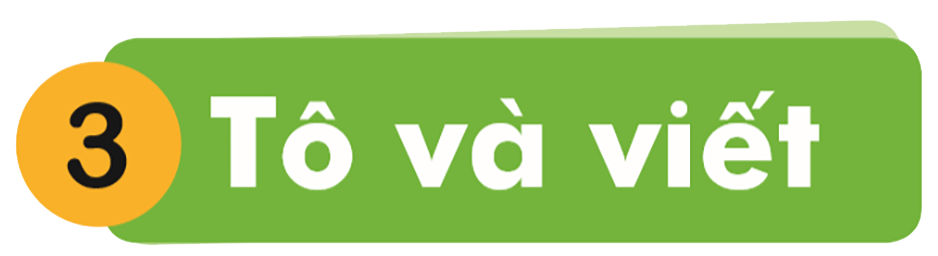 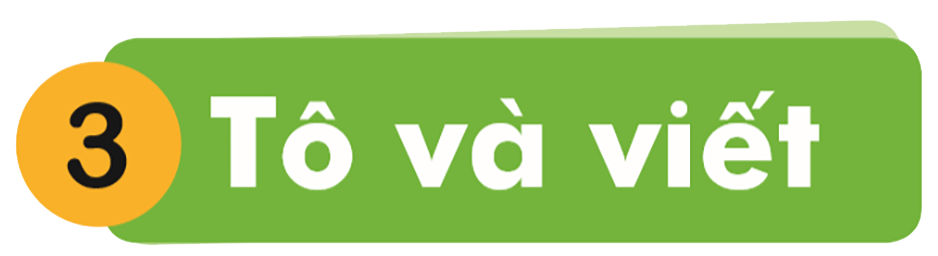 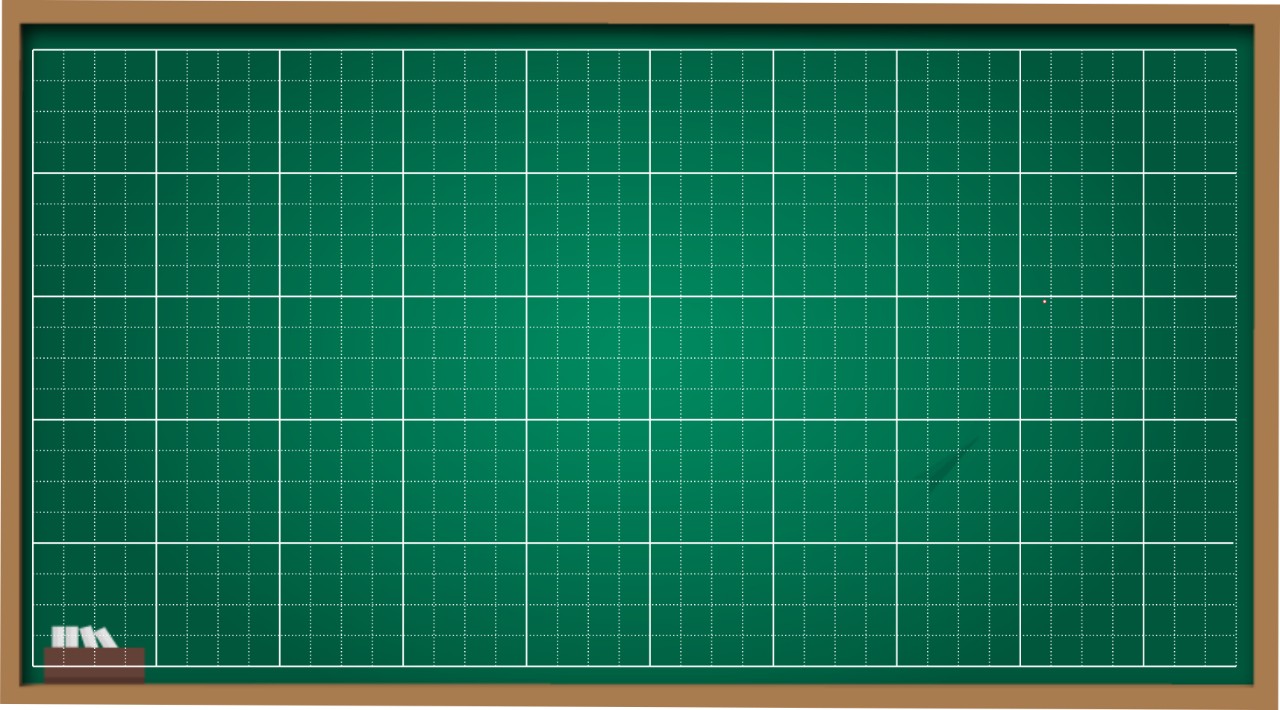 d
d
đ
đ
đá dế
đá dế
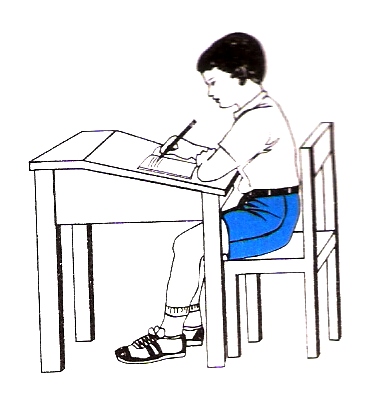 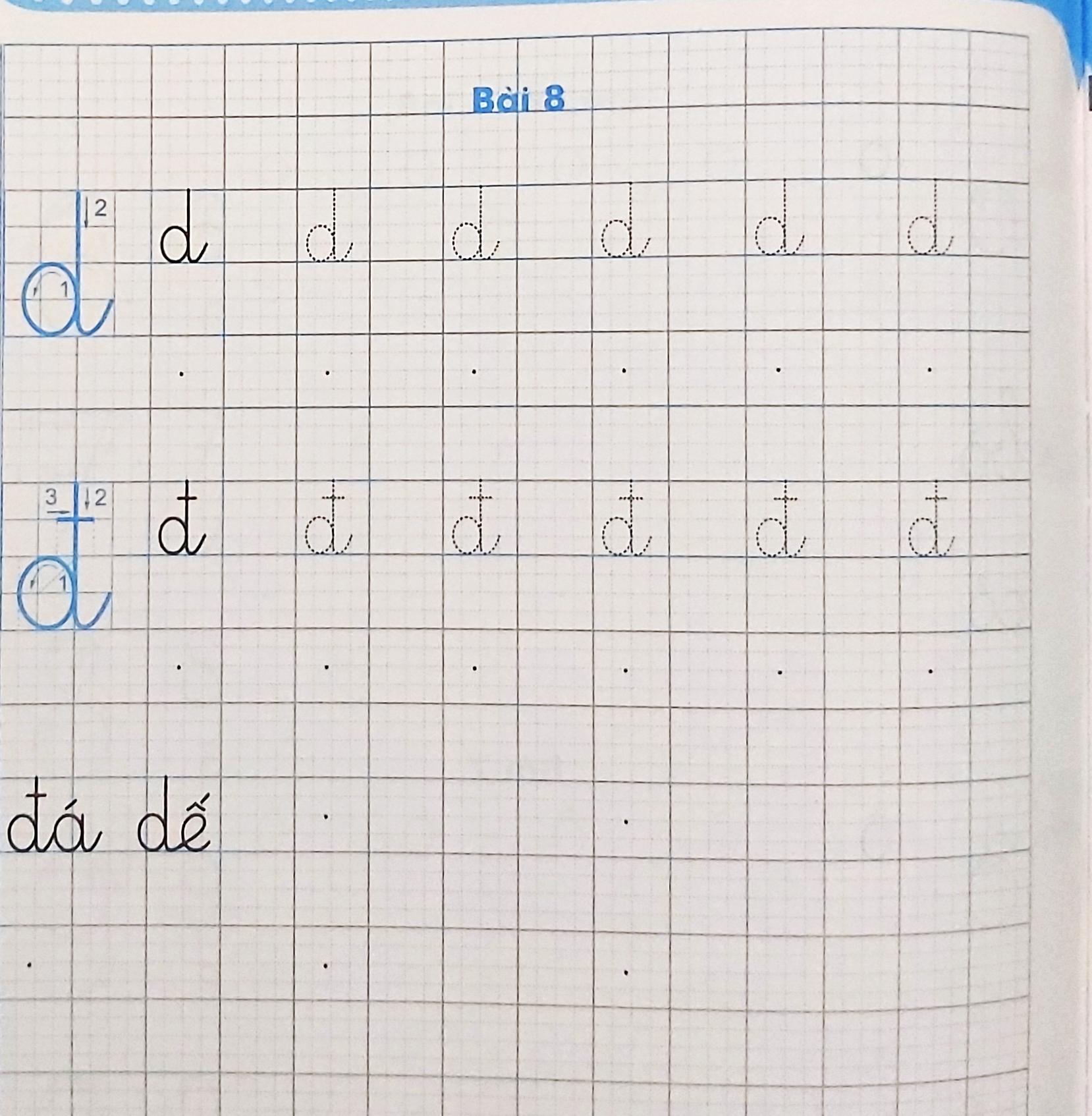 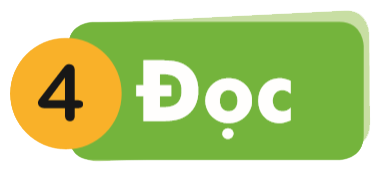 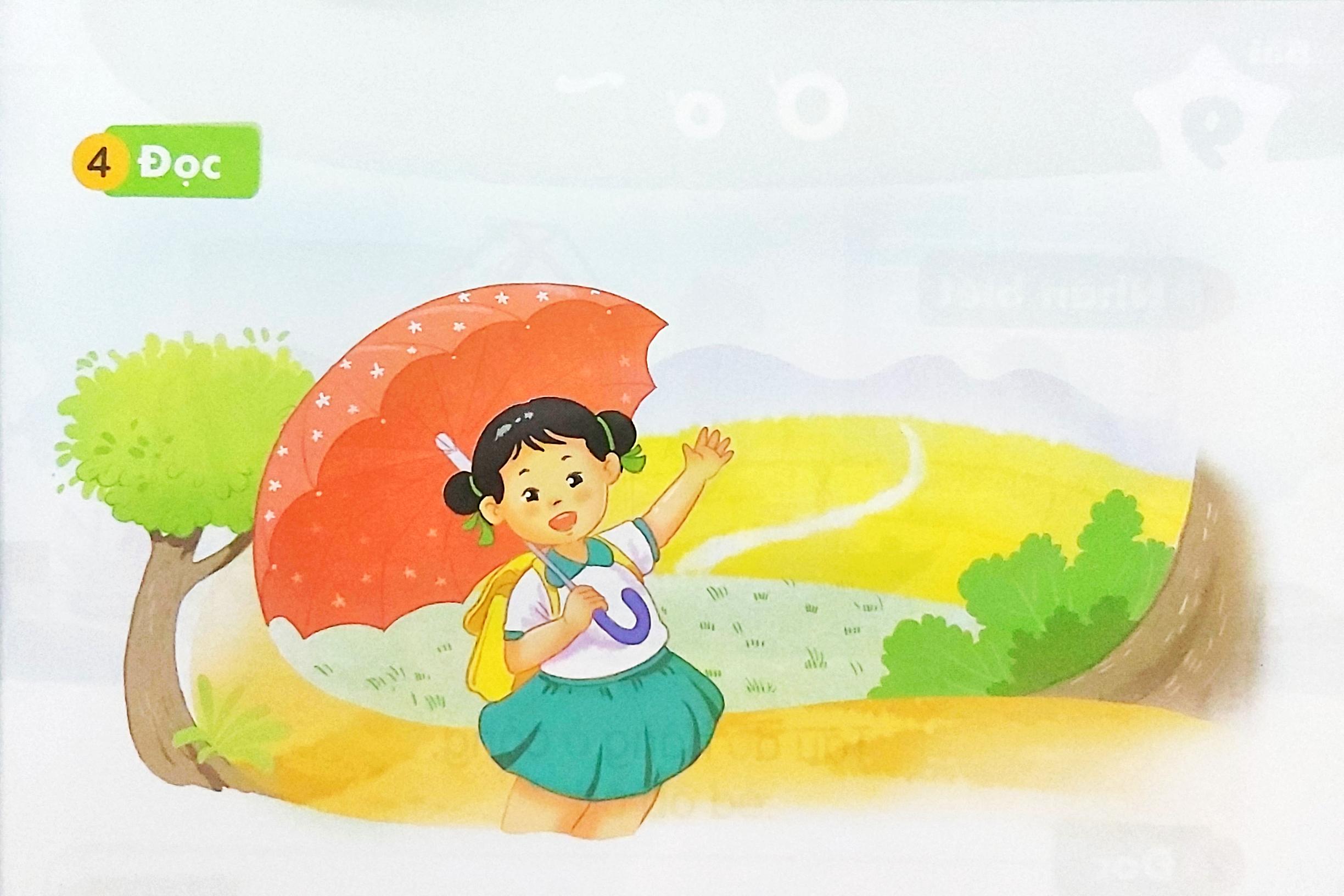 Bé có ô đỏ.
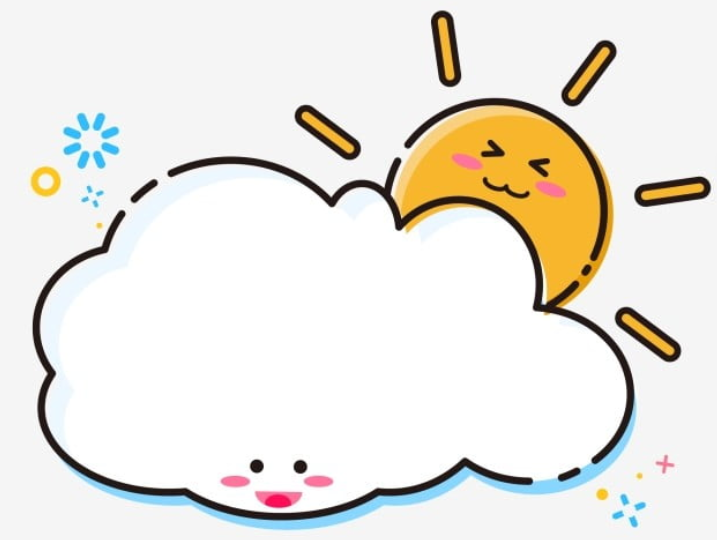 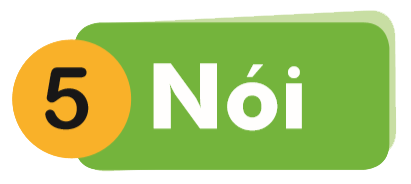 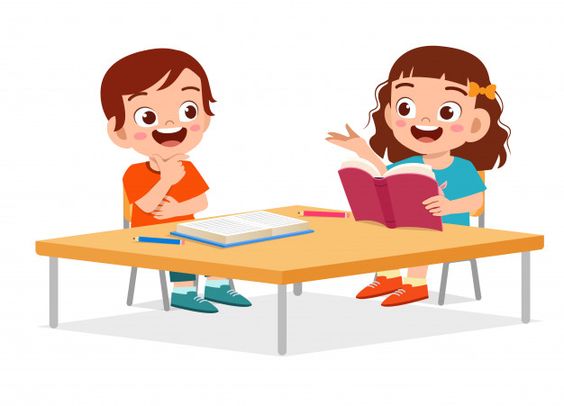 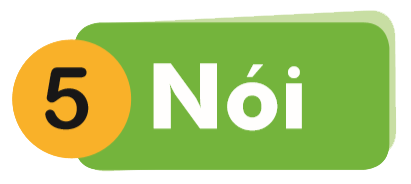 Chào hỏi
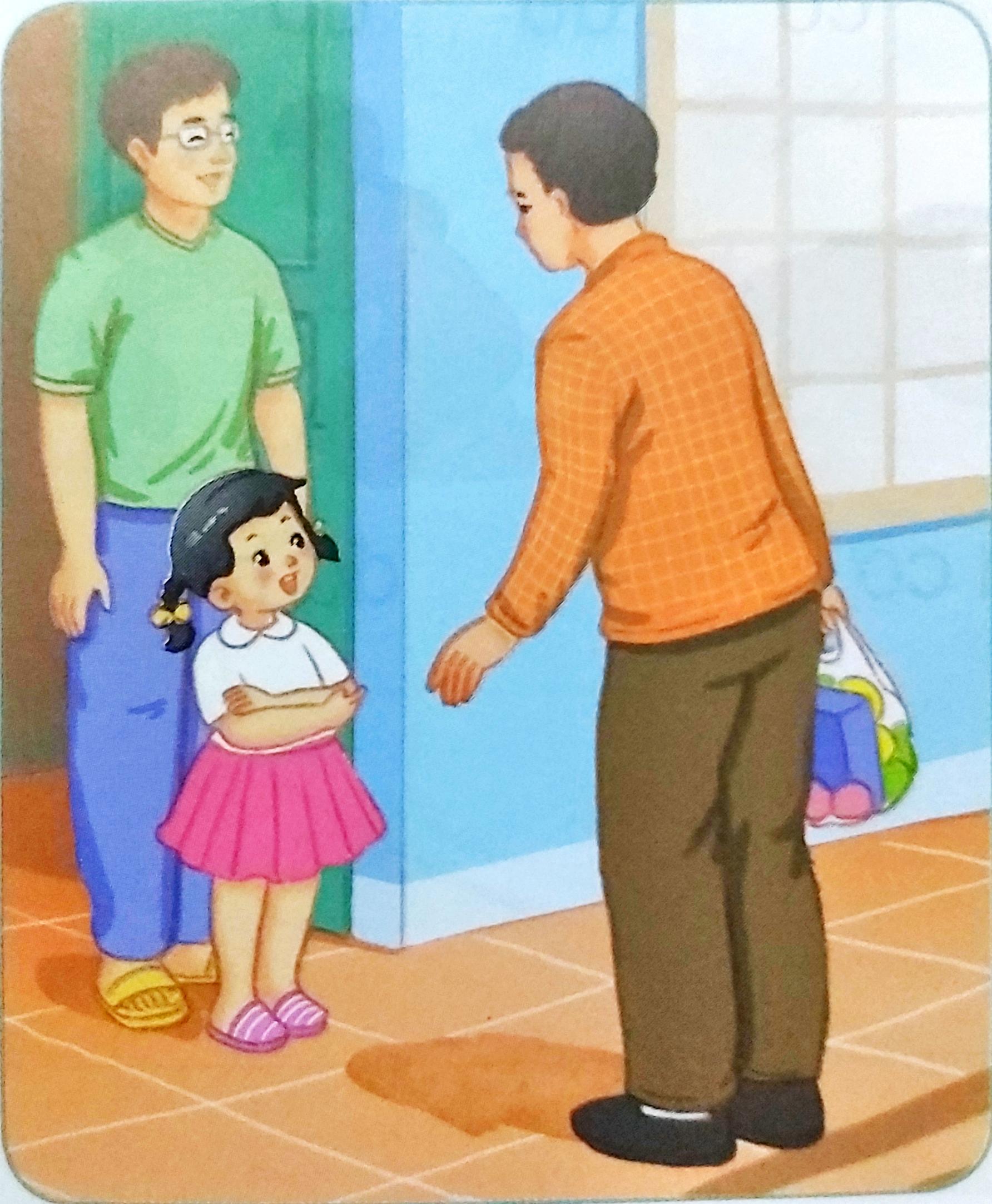 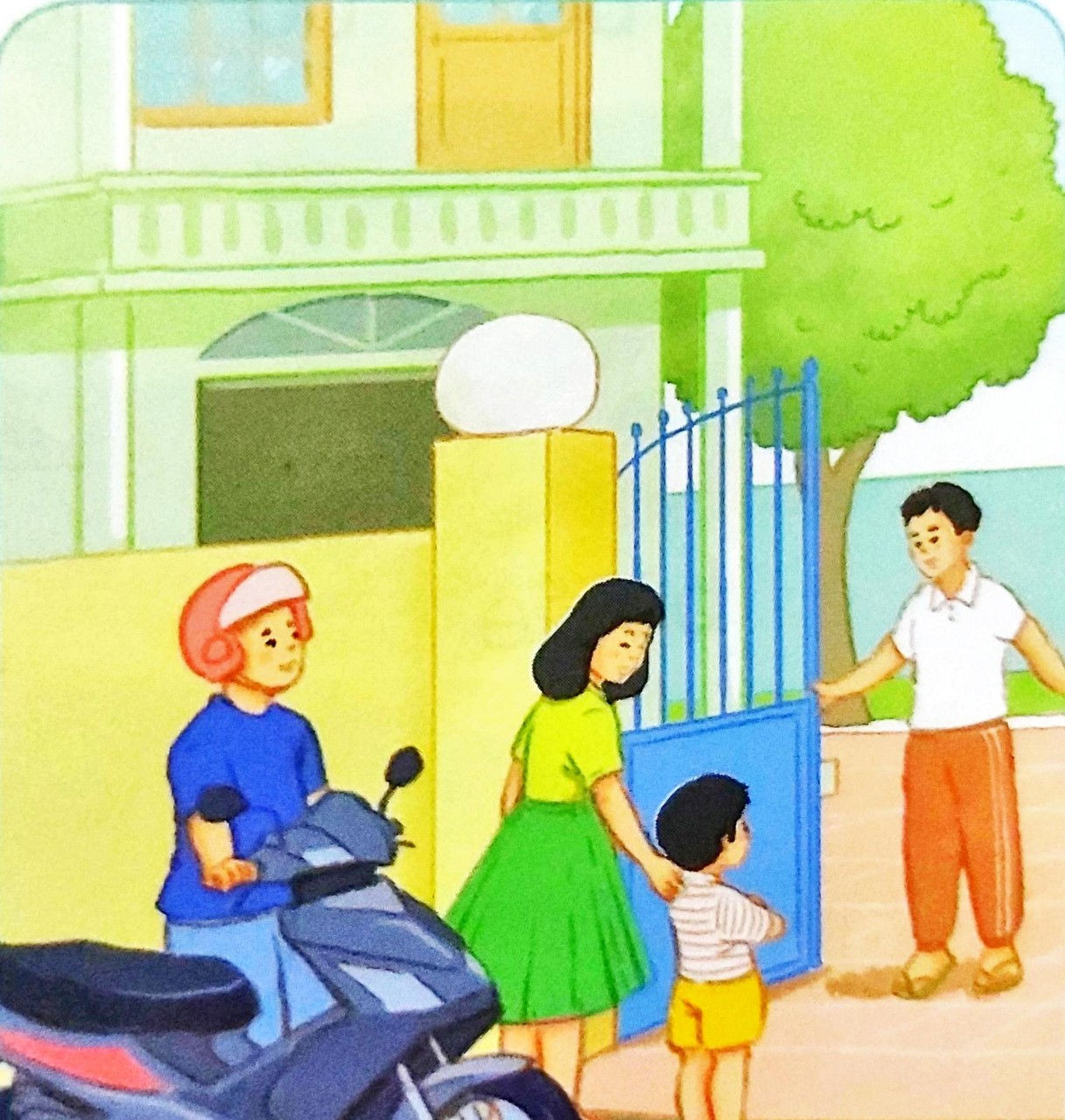 HOẠT ĐỘNG TIẾP NỐI
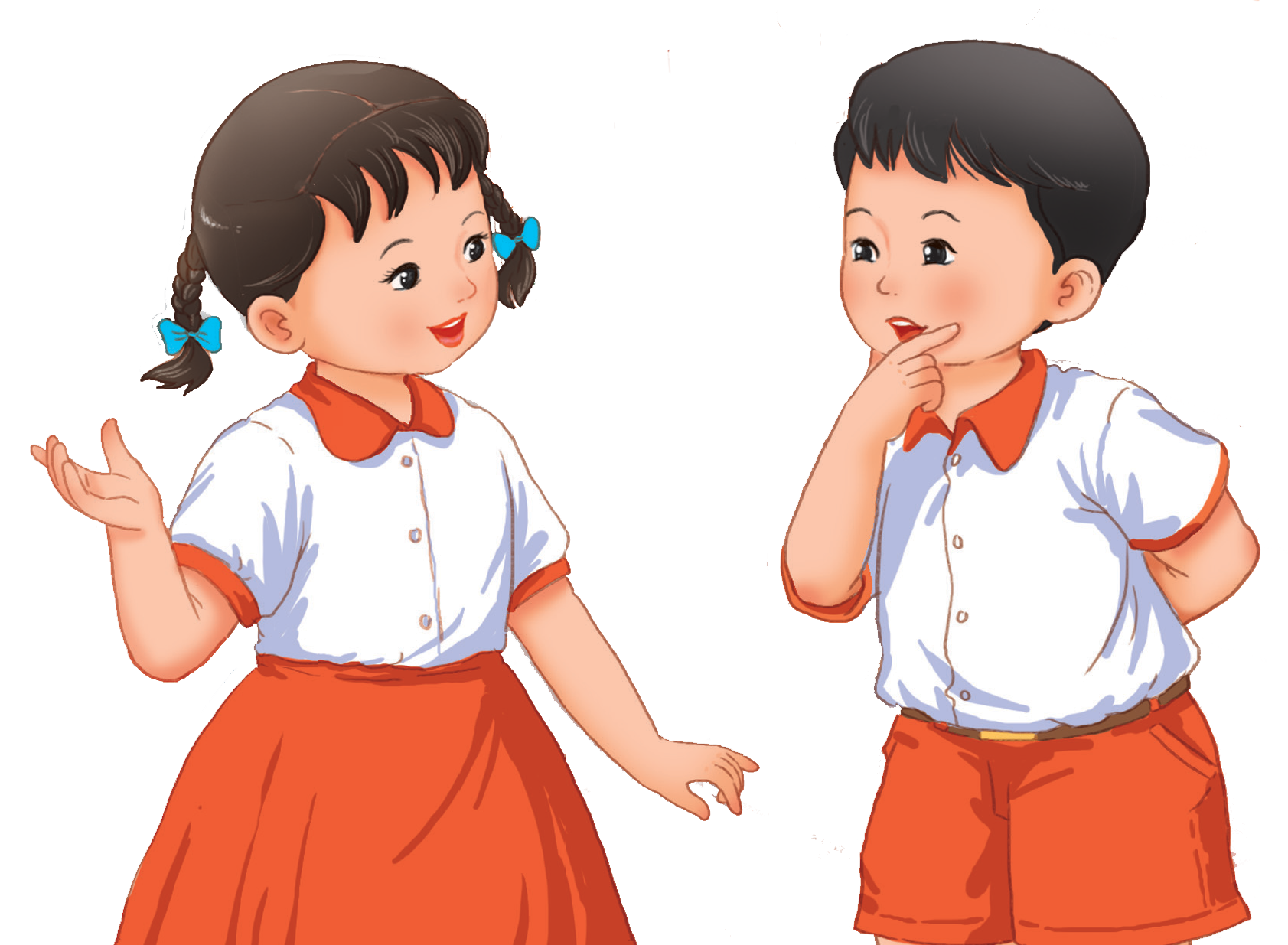